EECE.2160ECE Application Programming
Instructors:  
Dr. Michael Geiger & Dr. Peilong Li
Spring 2017

Lecture 19:
PE3: Functions
Lecture outline
Announcements/reminders
Program 5 due today
Program 6 due 3/22
Will introduce in class on Wednesday
Today’s lecture
PE3: Functions
3/3/17
2
ECE Application Programming: Lecture 19
Review: pointers
Pointer: address of a variable
Can get address of existing object using &
Can get value of existing pointer using *
Can assign pointers of same type to each other
Pointer declaration:
	<base type>* <pointer name>
Base type determines how reference is interpreted 
Use pointers as function arguments  pass by address
3/3/17
3
ECE Application Programming: Lecture 19
Review: pointer arguments
Functions can only return one value
Arguments passed by value hold copy of value from calling function
Arguments passed by address hold location of variable in calling function
Argument type is pointer (e.g., int *ptr)
Allows function to change multiple values outside its scope
Dereference pointer to access “value being pointed to”: *ptr
3/3/17
4
ECE Application Programming: Lecture 19
PE3: Change problem
Given any amount of change under $2.00, determine and print out the minimum number of coins required to make that amount of change.  
Available coins are Halves (half dollars), Quarters, Dimes, Nickels, and Pennies.
3/3/17
5
ECE Application Programming: Lecture 19
Flowchart
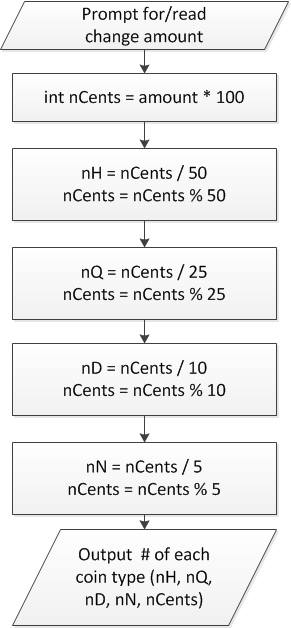 Treat change amount as integer (nCents)
Can now use division & modulus
nCents = # pennies after previous four coin types have been taken out
3/3/17
6
ECE Application Programming: Lecture 19
When to use functions
Find a particular step or series of steps being repeated in your code
If code is exactly the same, you need no arguments
If one or more values change, but actual calculations are the same, values can be function arguments
If function modifies:
1 variable: just return it
2+ variables: use pointer argument(s)
Reassess change example
Steps for creating change are extremely similar
What changes each time?
How should we use those values in a function?
Inputs, outputs, variables … ?
3/3/17
7
ECE Application Programming: Lecture 19
Overall flowchart
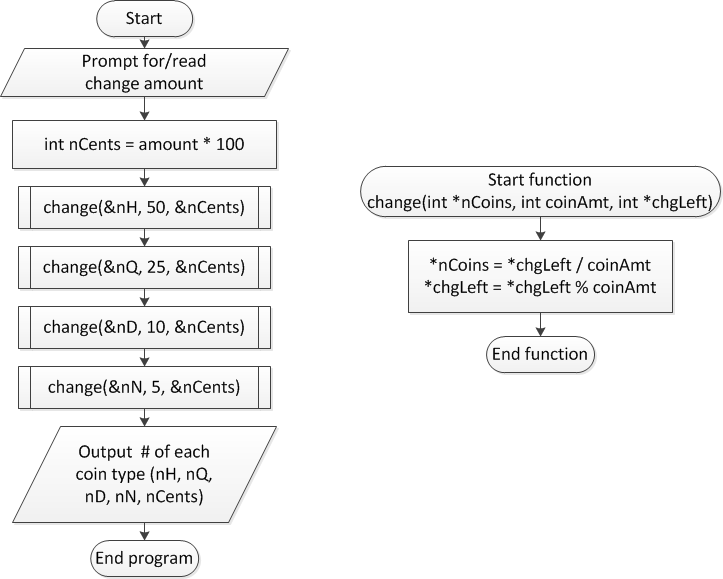 3/3/17
8
ECE Application Programming: Lecture 19
Final notes
Next time
Arrays
Reminders:
Program 5 due today
Program 6 due 3/22
Will introduce in class on Wednesday
3/3/17
9
ECE Application Programming: Lecture 19